This is a template that can be used for presentations.
 
Keep this in mind when you create your presentation in order to get it published and distributed via Swedish Energy Agency's website

Images / photos / illustrations may be protected by copyright 
If there is personal information in the presentation, this must have been given consent to 
You can give consent via the Swedish Energy Agency's website 

Everything that is published on the Swedish Energy Agency's website falls under the Act on Available Public Services, so if this presentation is to be published on the Swedish Energy Agency's website, the presentation must be adapted for that. 
In Power Point there is support for it via Review -> Check availability, see picture. Turn on the function when you start work on your presentation.
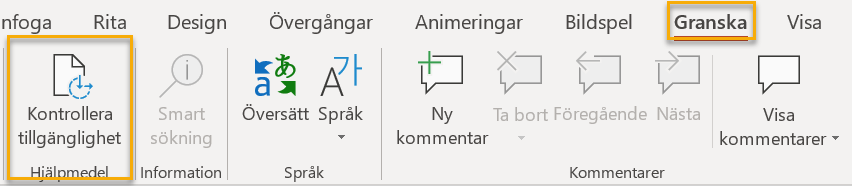